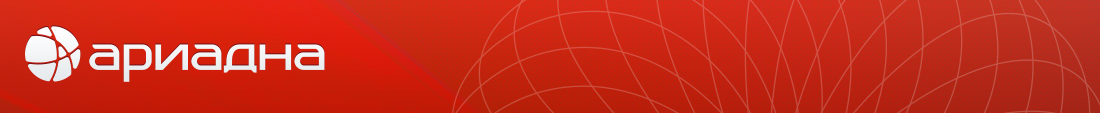 МЕДИЦИНСКИЕ ИНФОРМАЦИОННЫЕ СИСТЕМЫ
Практика применения модуля «Оперблок»

Планирование операций
Заполнение предоперационных  и послеоперационных протоколов
Статистика
Виталий Купреев
Программист JAVA 
ООО «Решение»
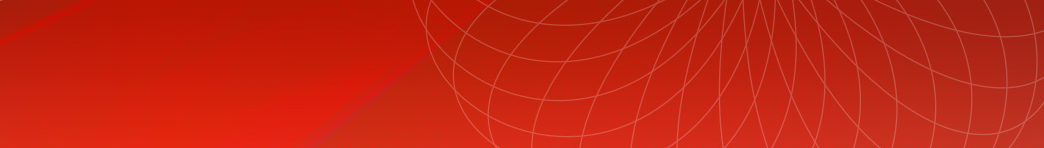 Практика применения модуля «Оперблок»
МИС «Ариадна» -  новые возможности и опыт применения
«Кортъярд Марриотт Васильевский»,  г. Санкт-Петербург, 26 сентября 2018
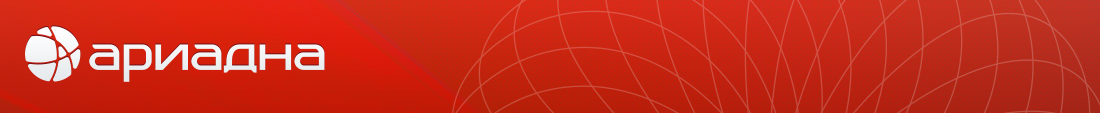 МЕДИЦИНСКИЕ ИНФОРМАЦИОННЫЕ СИСТЕМЫ
Режим «Операции»
Отображение планируемых и завершенных операций: таблица и график

Карточка операции

Планирование в режиме «Операции»
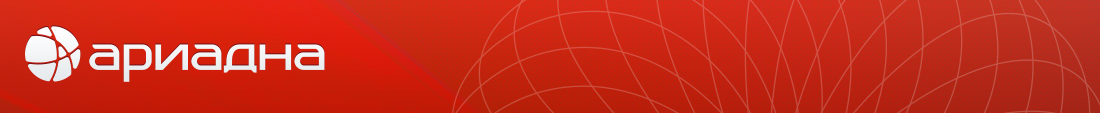 МЕДИЦИНСКИЕ ИНФОРМАЦИОННЫЕ СИСТЕМЫ
Режим «Опер. день - таблица»
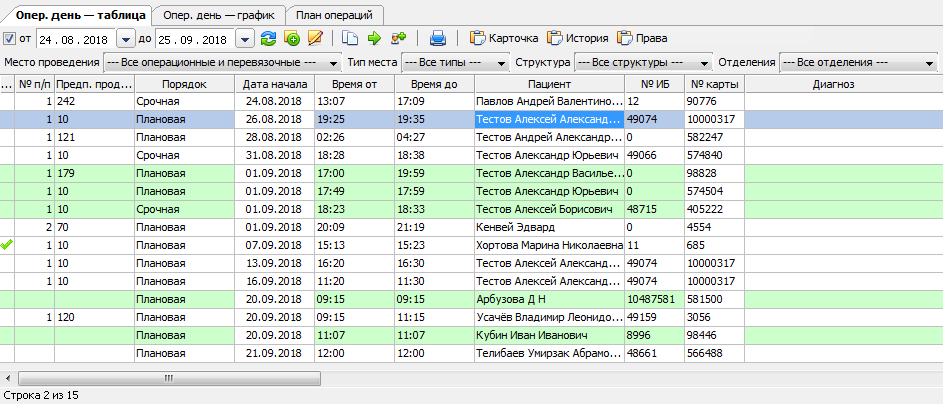 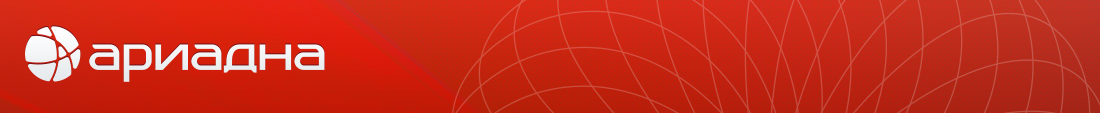 МЕДИЦИНСКИЕ ИНФОРМАЦИОННЫЕ СИСТЕМЫ
Режим «Опер. день - график»
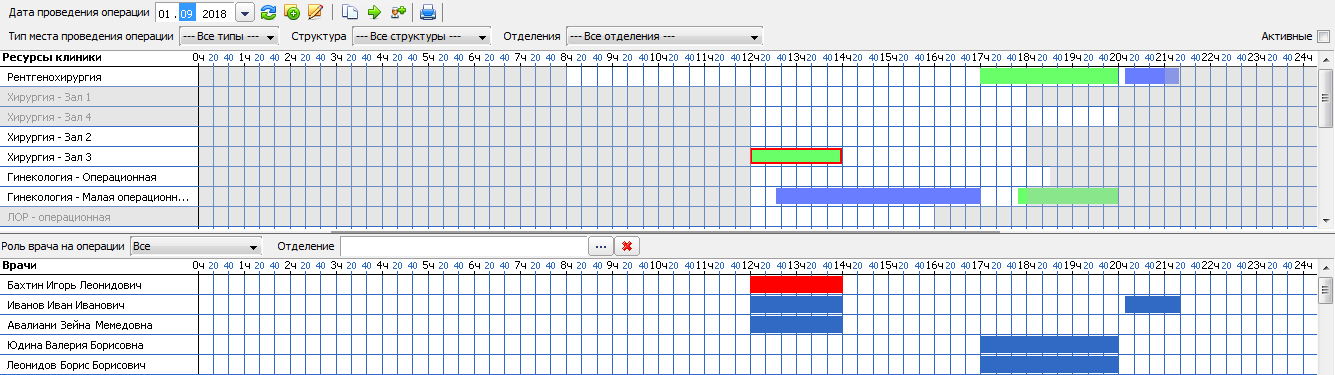 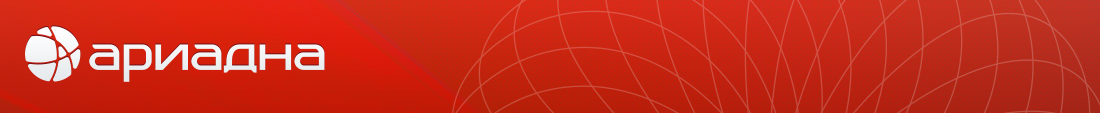 МЕДИЦИНСКИЕ ИНФОРМАЦИОННЫЕ СИСТЕМЫ
Карточка операции
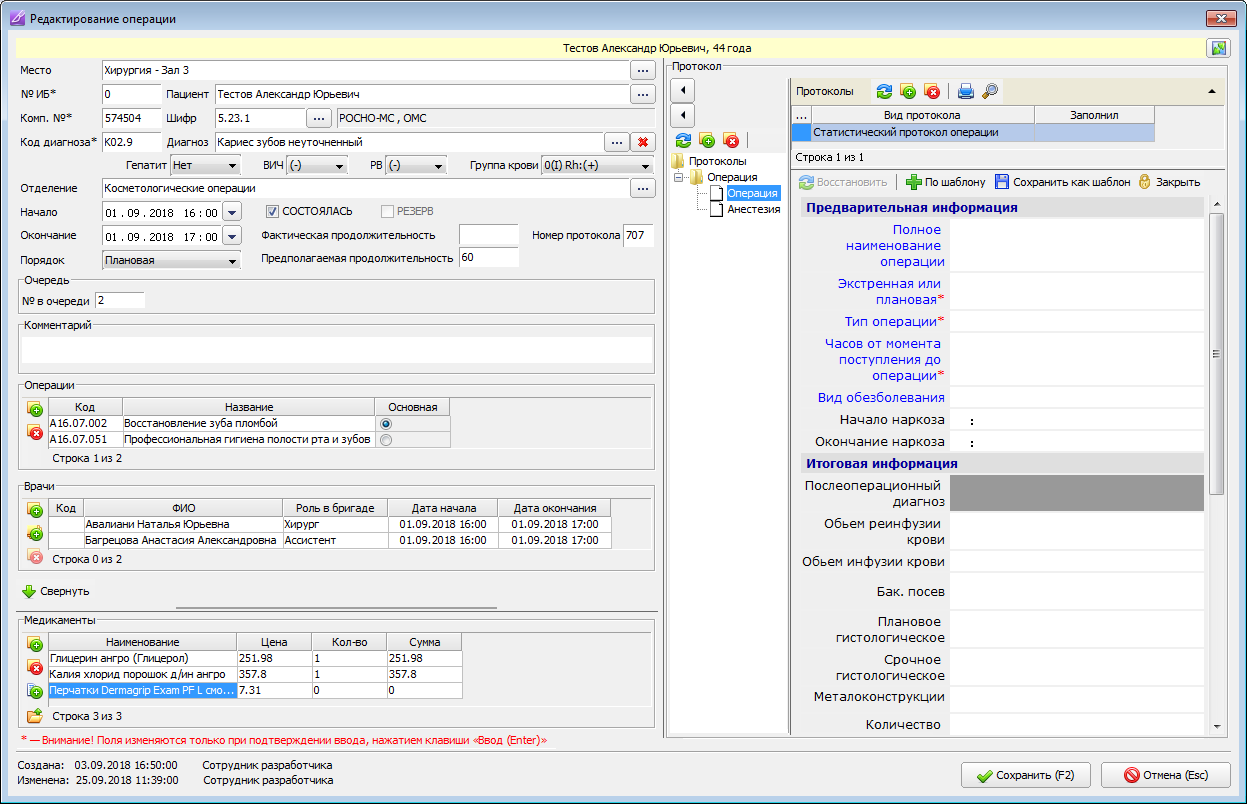 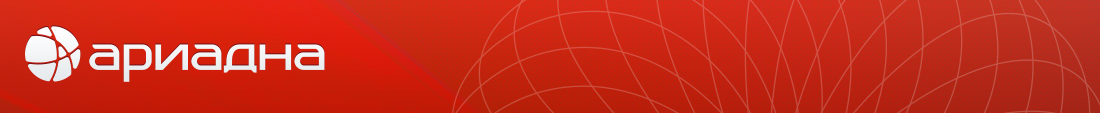 МЕДИЦИНСКИЕ ИНФОРМАЦИОННЫЕ СИСТЕМЫ
Недостатки планирования в режиме «Операции»
Теряется информация о различиях между планируемой и фактической операцией.

Отсутствие возможности разделения доступа к планируемым/завершенным операциям.
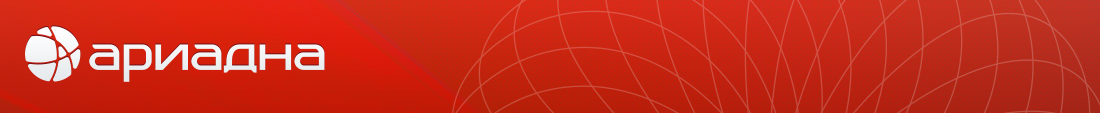 МЕДИЦИНСКИЕ ИНФОРМАЦИОННЫЕ СИСТЕМЫ
Режим «Планируемые операции»
Отображение планируемых операций

Закрытие дня. Права доступа

Карточка планируемой операции
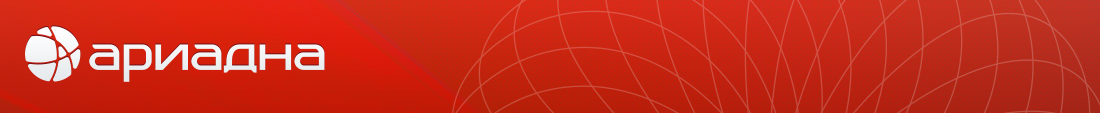 МЕДИЦИНСКИЕ ИНФОРМАЦИОННЫЕ СИСТЕМЫ
Отображение планируемых операций
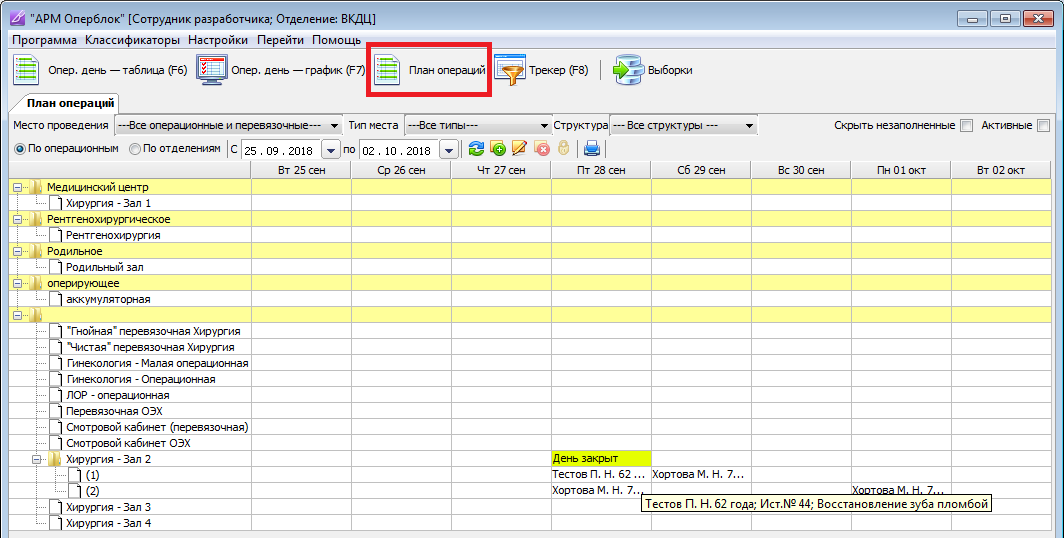 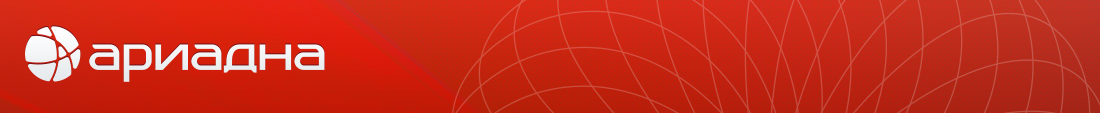 МЕДИЦИНСКИЕ ИНФОРМАЦИОННЫЕ СИСТЕМЫ
Карточка планируемой операции
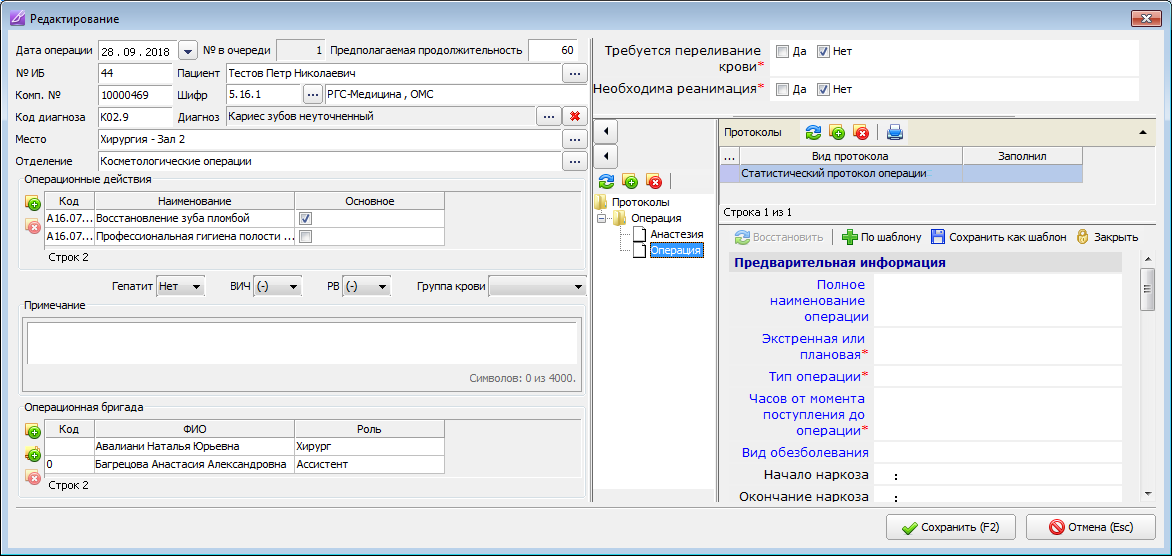 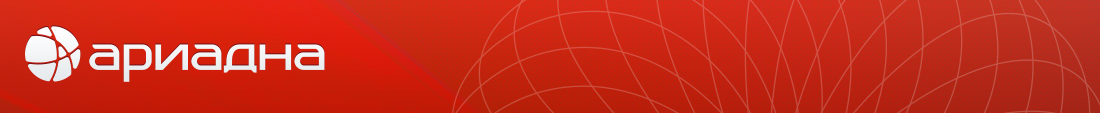 МЕДИЦИНСКИЕ ИНФОРМАЦИОННЫЕ СИСТЕМЫ
Статистика в МИС «Ариадна»
Система отчетов. Настройка

Данные должны быть зарегистрированы в системе
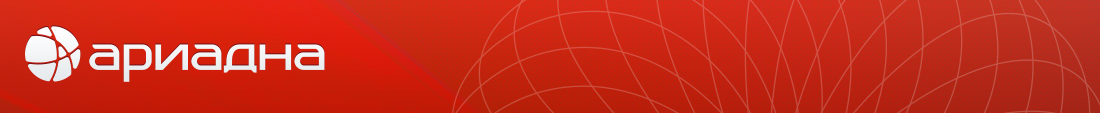 МЕДИЦИНСКИЕ ИНФОРМАЦИОННЫЕ СИСТЕМЫ
Благодарю за внимание!
Виталий Купреев 
Программист JAVA 
ООО «Решение»
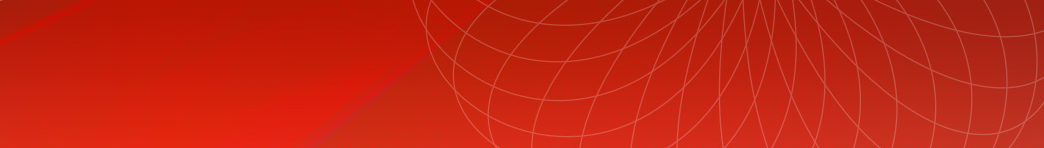 Практика применения модуля «Оперблок»
МИС «Ариадна» -  новые возможности и опыт применения
«Кортъярд Марриотт Васильевский»,  г. Санкт-Петербург, 26 сентября 2018